System Architecture WG (SAWG)
Working Group Report

Peter Shames (WG Chair)
System Architecture WG Executive Summary
Goals for this meeting cycle: Finalize initial Application and Support Architecture materials, review with affected WG, CESG, and CMC.  Get approval for formal document projects. 

Working Group Status:
MOIMS and SOIS initial reference architecture (PPT) formulated, covering: services, operations, interfaces, and information objects
Reviewed initial materials with affected WG
Problems and Issues:
Resources are constrained, but progress is being made
Formal approval, and adequate resources, are required for work to progress.
Planning:
Cross area meeting with MOIMS & SOIS to review PPT materials
Request CMC approval to proceed with formal document projects
System Architecture WG Executive Summary
Interaction with other WGs
MOIMS: DAI, Nav, SM&C, (MP)
SOIS: APP, Subnet, (WIR)
CSS, SEA as needed
Resolutions
SEA-R-2016-10-001: Request CMC approval of SEA Application & Support Architecture document project
SEA SA WG: MOIMS Services & Data Objects
CSS-M&C
User Support
TT&C
Planning & Scheduling
MPS
CSS-SM
NAVT
MCS
MPS
MPS
NAVT
MCS
NAVT
MissionControl
Navigation & Timing
NAVT
MCS
MCS
NAVT
MCS
MCS
NAVT
OPD
MCS
MPS
MPS
MPS
Data Storage and Archiving
OperationsPreparation
NAVT
MDP
OPD
MCS
OPD
MDP
NAVT
SatelliteDev. & Maint.
Mission DataProcessing
MDP
MCS
NAVT
Functions and Data Colour Coded: Data in Rectangles; Services indicated at Provider End by CircleMDP = Mission Data Product
[Speaker Notes: The 6 MOIMS Areas are colour coded.
Each application level interaction is annotated with the Data exchanged.  At this level all Data generated by each Function is grouped as a single type (the abbreviation reflects the function name).
Potential service interfaces identified by MO are indicated by a colour-coded circle representing the Service Provider
Data formats may be separately defined [NAV, MPS] or specified in the context of the service [MO M&C, MPS].

File Handling is a bit different – there are special services for File Management and File Transfer [the latter delegated to a lower level protocol, such as CFDP or FTP], but the file content my be associated with any of the other Functional Areas.  It essentially provides the transport layer for bulk transfer of service messages or data formats.  Mission Data Products may also be transferred as files.

Note Planning/Scheduling interactions with the CSTS are greyed out as they are outside the scope of MOIMS standardisation [CSS boundary agreement].]
SEA SA WG: 
SOIS Services & Data Objects
SOIS Functional View
Applications
The applications served by SOIS appear as a functional unit at the top of the diagram.
The message categories depicted by rectangles are the subject matter of SOIS magenta books.
The SOIS Electronic Data Sheet (EDS), now in development, provides means to describe in an interoperable way, all of the services, interfaces, and components.
CMD
FILE
LIST
ACQ
PKT
TIME
File and Packet Store
Device Enumeration
Device Access, Device Virtualization, Message Transfer
Time Access
MEM
SYNC
PKT
STAT
DEV
Memory Access
Packet
Synchron-ization
Device Discovery
Test
MOIMS Deployment (Example)
Spacecraft
Ground Station
Mission Control
User Node
TT&C
NAVT
CSS-SM
Navigation & Timing
Navigation & Timing
CSS M&C
NAVT
NAVT
Planning & Scheduling
Planning & Scheduling
User Support
MPS
MPS
MDP
MCS
MCS
NAVT
Mission Control
Mission
Control
MDP
MPS
S/C Manufacturer
MCS
MCS
SatelliteDev. & Maint.
On-board
Configuration
Operations
Preparation
OPD
OPD
MPS
MCS
MCS
NAVT
On-boardData Storage
Data Storage & Archiving
NAVT
OPD
OPD
MDP
MDP
Note: interaction between functions within a deployment node are omitted for clarity – see previous slide
19/10/2016
MOIMS Services for SEA Reference Architecture
[Speaker Notes: This is a generic deployment example.  **Health Warning** : many other deployment architectures are possible.

The intention is to highlight potential areas of interoperability.

Note that interactions between functions within the same node [which can be any of those shown on the previous diagram] are omitted for clarity.]
SOIS EDS Use Case
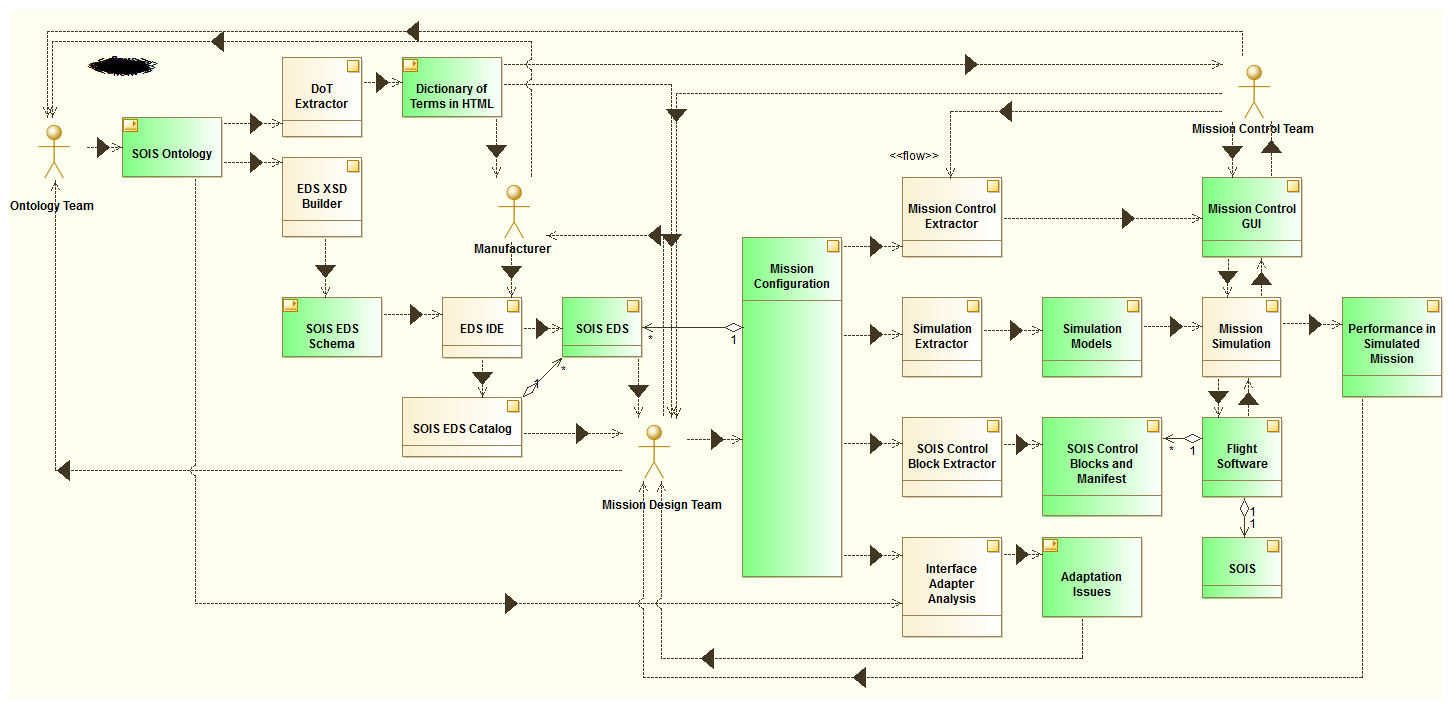 Some Use Cases for Electronic Data Sheets.  The processes are rendered as beige blocks, while the data artifacts are green blocks.
SEA SA WG: Integrated Services Deployment - Initial
Data Archives
User Support
Mission DataProcessing
Planning & Scheduling
Spacecraft
MOS
MPS
MPS
“Be-spoke” Applications
MCS
NAVT
MissionControl
Navigation & Timing
NAVT
MCS
ESLT
MCS
TT&C
Exec
Data Mgmt
GNC
NAVT
Memory Access
Packet
Synchron-ization
NAVT
OPD
MCS
MPS
Datalink Convergence
Data Storage and Archiving
OperationsPreparation
OPD
Can …
Mil Bus
SpaceWire
Vehicle Manifest
Electronic Data Sheet
SatelliteDev. & Maint.
GDS Dev &
SI&T
SEA SA WG: Integrated Services Deployment - Advanced
Data Archives
User Support
Mission DataProcessing
Planning & Scheduling
Spacecraft
MOS
MPS
MPS
“Be-spoke” Applications
MCS
NAVT
MissionControl
Planning & Scheduling
Navigation & Timing
Navigation & Timing
MissionControl
NAVT
MCS
ESLT
MCS
TT&C
Exec
Data Mgmt
GNC
NAVT
Memory Access
Packet
Synchron-ization
NAVT
OPD
MCS
MPS
Datalink Convergence
Data Storage and Archiving
OperationsPreparation
OPD
Can …
Mil Bus
SpaceWire
Vehicle Manifest
Electronic Data Sheet
SatelliteDev. & Maint.
GDS Dev &
SI&T
SEA-SA Resource Issues for Approved Projects
SEA-SA Upcoming New Work Items
Fall 2016 Meeting Agenda
Agenda review, Tues AM
SOIS Materials focus – RK & YH, Tues AM
MOIMS Materials focus – RT, Tues PM
Integration session, explore common topics / integration points, Wed AM
Joint meeting with SM&C and MOIMS, Wed, 19 Oct, early afternoon
Wrap-up & future planning, late afternoon